CCMB 2021 Fall Faculty Meeting
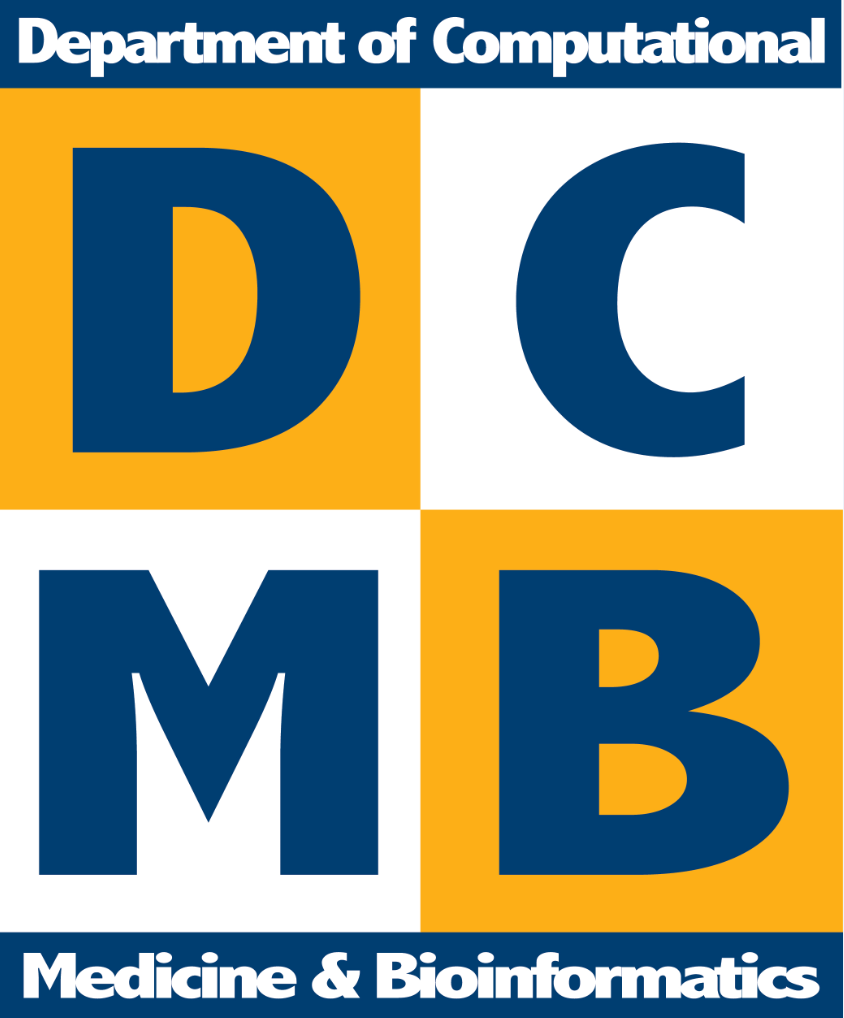 Welcome!
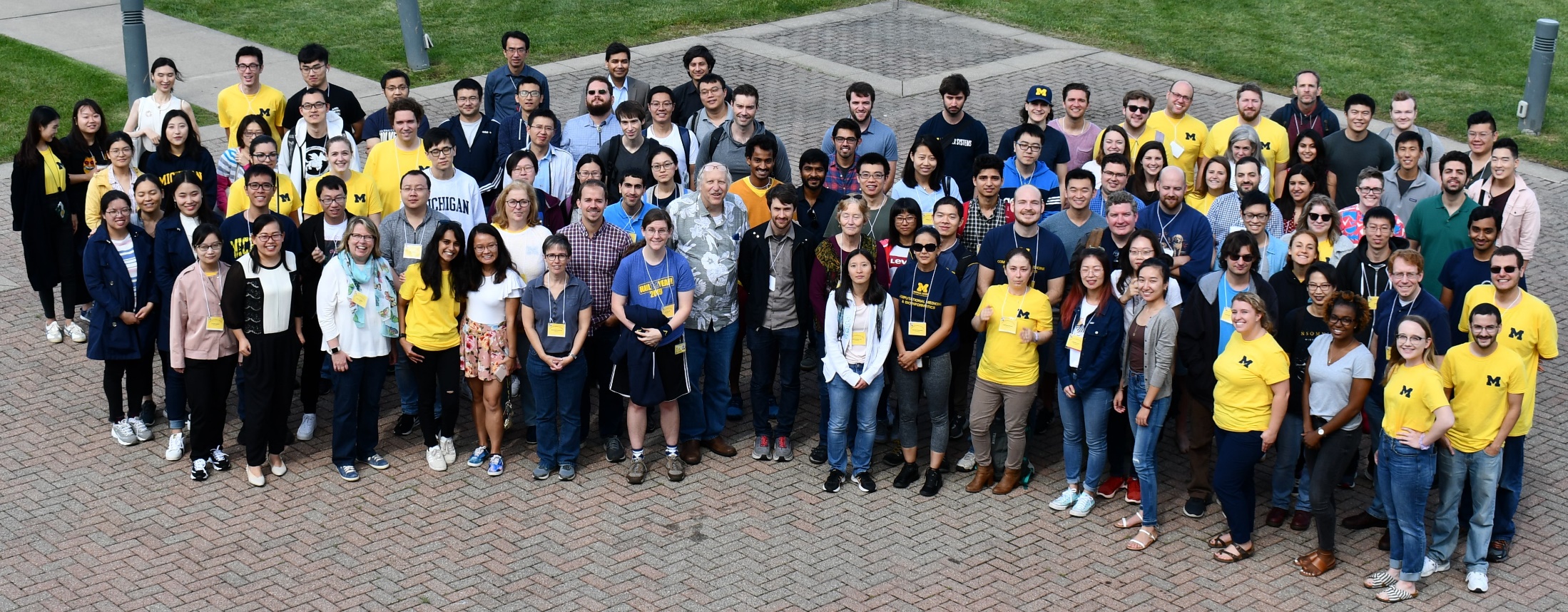 Group photo from 2019 DCMB Annual Retreat.
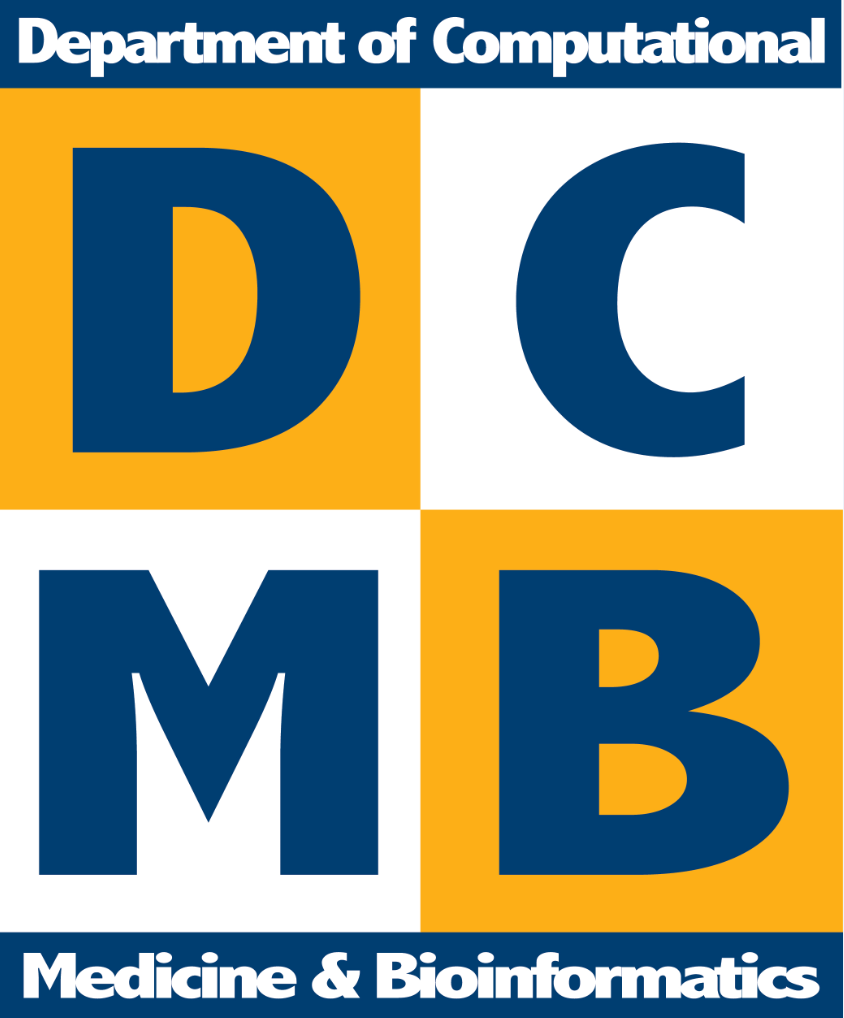 CCMB 2021 Fall Faculty Meeting Agenda
DCMB Faculty Headcount by Category
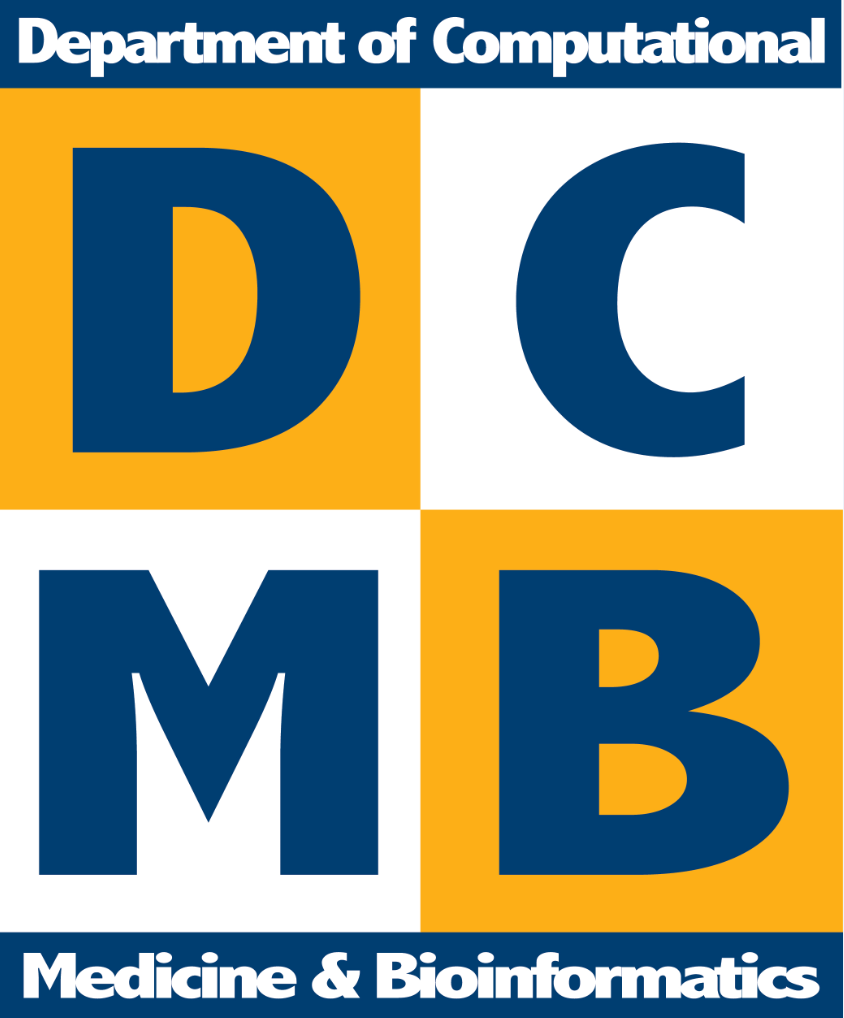 DCMB Primary (all instructional track in DCMB)	19 
DCMB Joint Faculty	18
DCMB Research (Research Scientists, Research	8Professors, and Research Investigators
DCMB Adjunct	1
CCMB Affiliate	123
CCMB Executive Committee
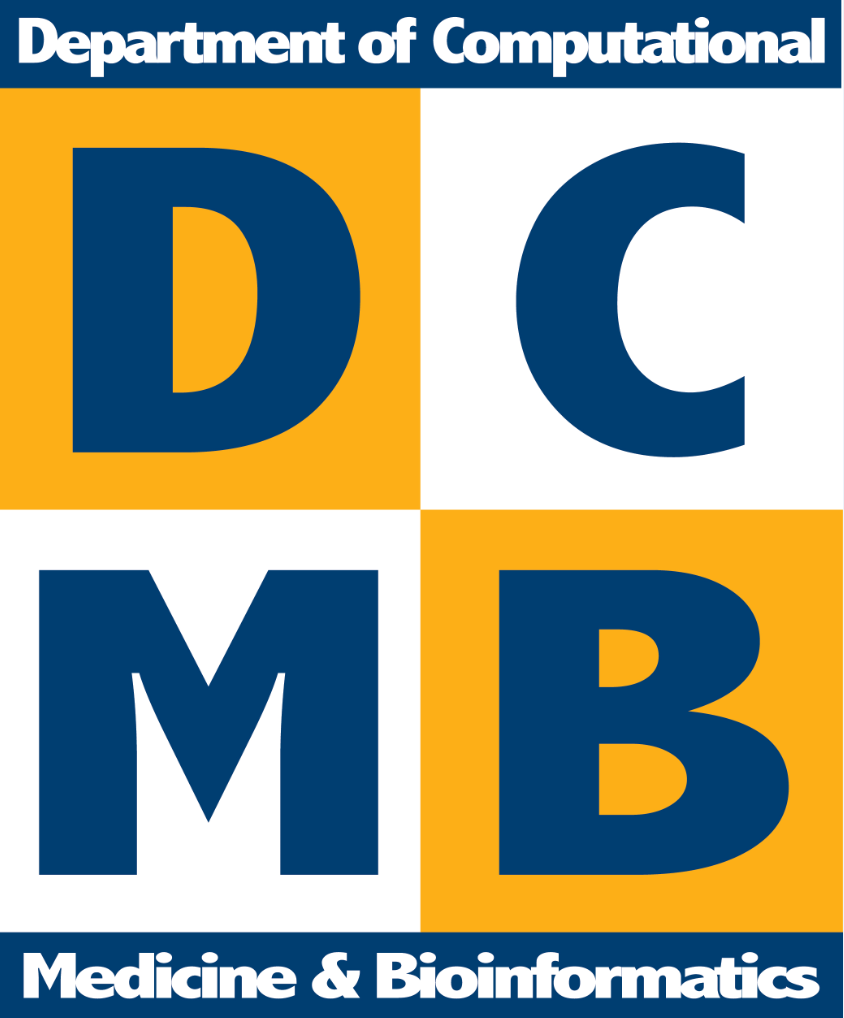 Gil Omenn, CCMB Director
Brian Athey, DCMB Chair
Mary Freer, DCMB Administrator
Chuck Burant, Internal Medicine/Taubman Ctr
Margit Burmeister, Psychiatry/Human Genetics
Matthias Kretzler, Internal Med/Nephrology
Jun Li, Human Genetics
Alexey Nesvizhskii, Pathology
Evan Snitkin, Microbiology & Immunology
Liz Speliotes, Internal Med/Gastroenterology
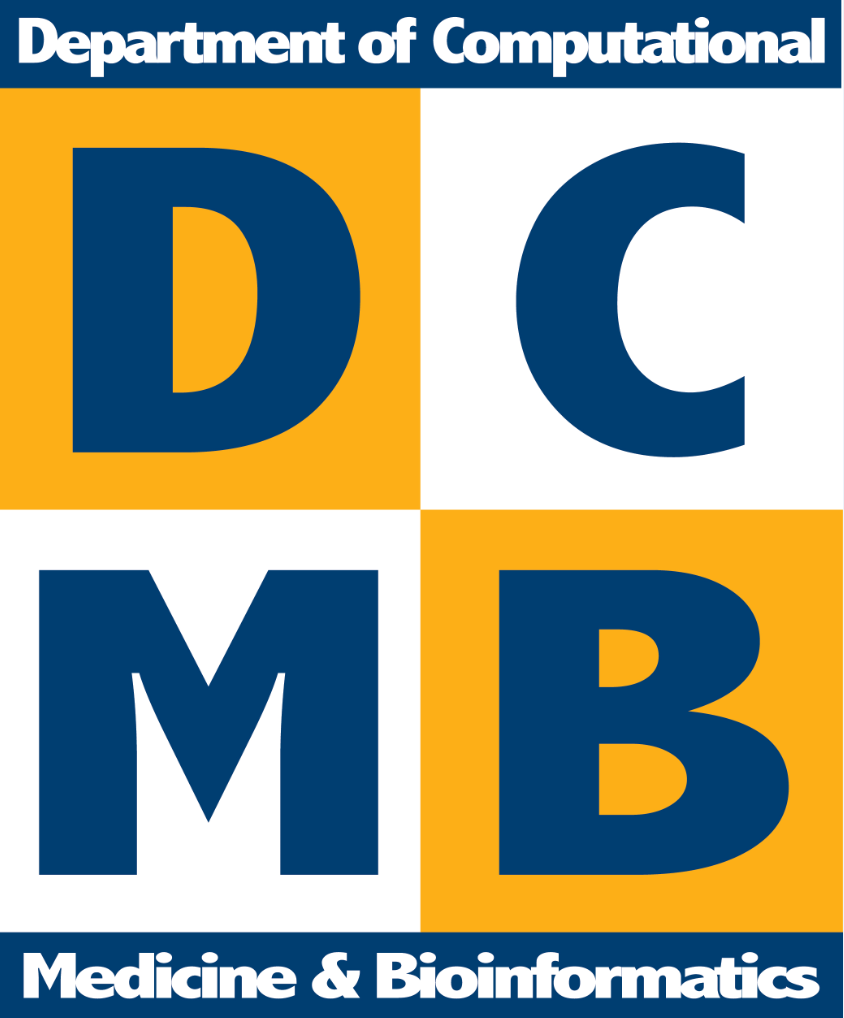 Recently Appointed CCMB Affiliate Faculty
Those who joined between Aug 2019 – Aug 2020:
Clowney, Josie (eff. 1/15/2020)
Heemskerk, Idse (eff. 7/25/2019)
Koutra, Danai (eff. 7/19/2019)
Regier, Jeffrey (eff. 1/28/2020)
Shi, Xu (eff. 1/15/2020)
Srinivasan, Ashok (eff. 7/27/2020)
Wilson, Thomas E. (eff. 12/20/2019)	*

New CCMB faculty members since August 2020:
Gagnon-Bartsch, Johann (eff. 11/10/2020)
Noll, Doug (eff. 8/23/2021)
Rao, Rajesh (eff. 8/24/2020)
Stidham, Ryan (eff. 12/3/2020)	*
Vydiswaran, Vinod (eff. 5/7/2021)
Ward, Kevin (eff. 8/25/2020)

  *Already presented at weekly DCMB/CCMB seminar
**Scheduled to present at weekly DCMB/CCMB seminar
New CCMB Affiliate Faculty (2019-2021)
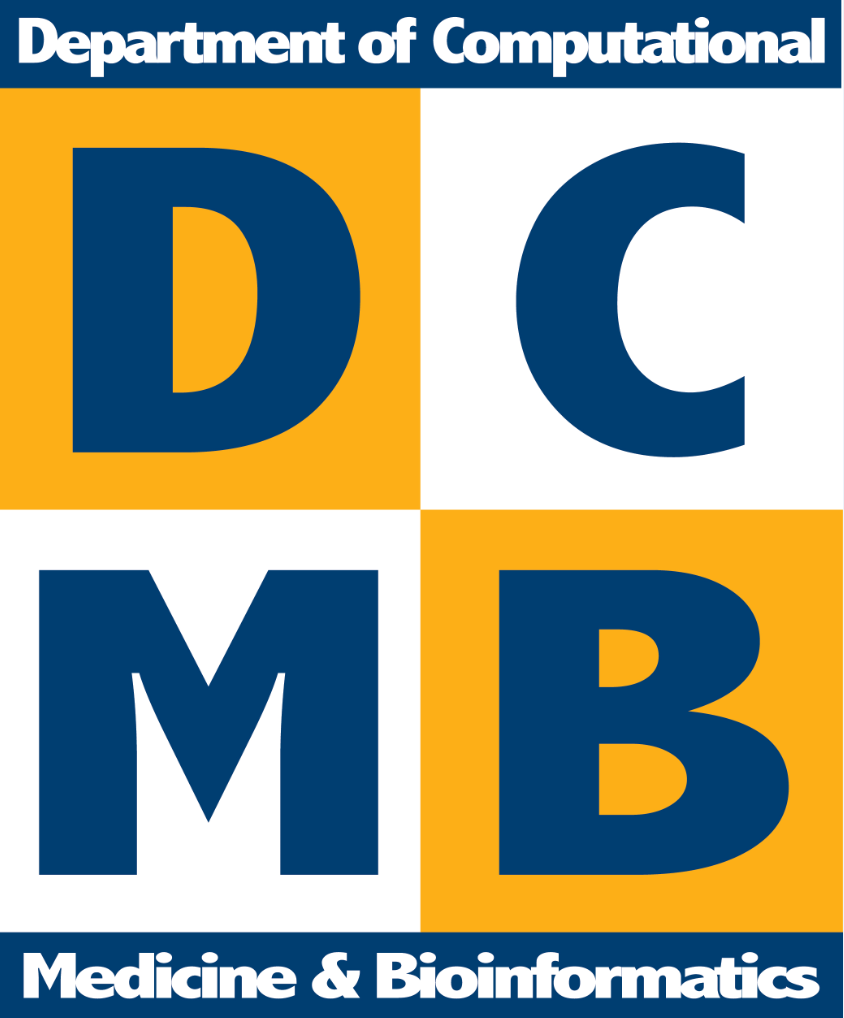 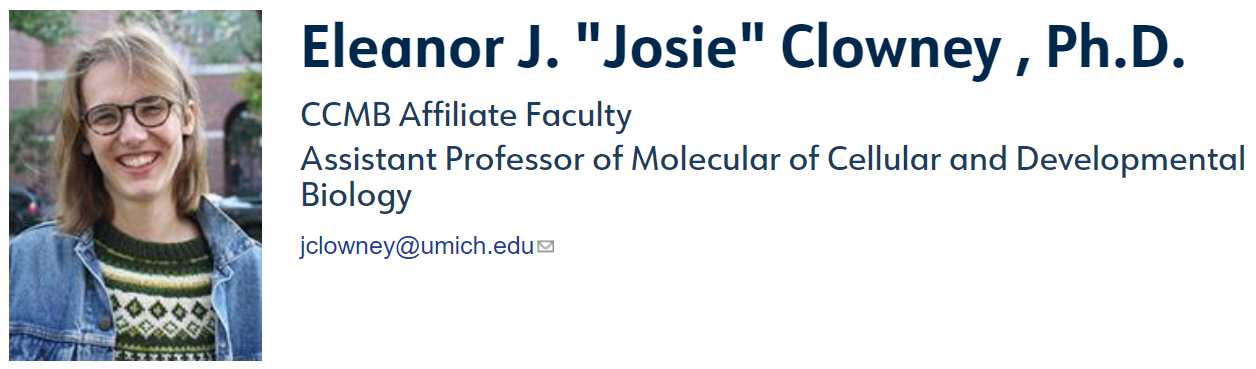 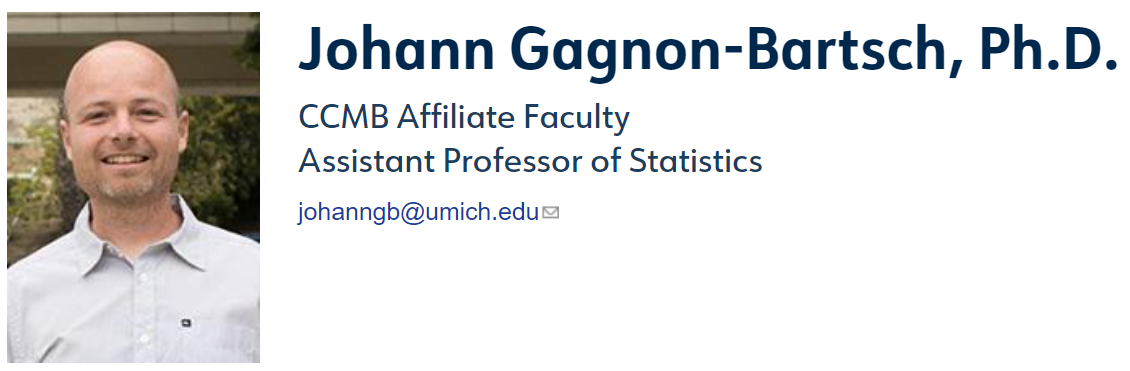 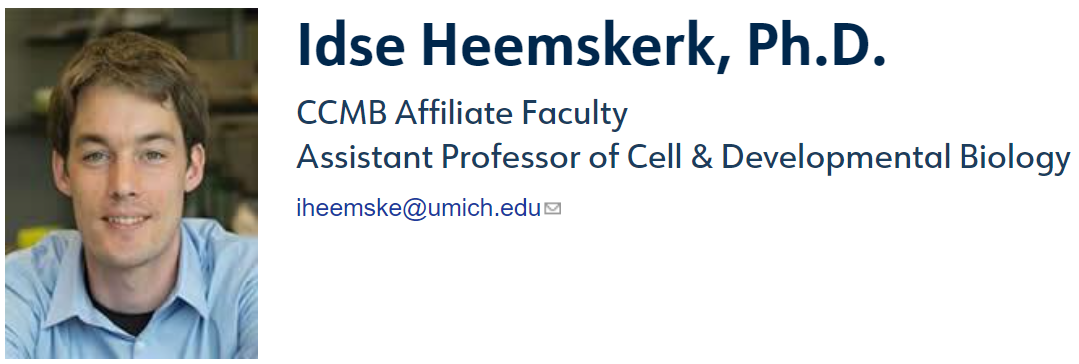 New CCMB Affiliate Faculty (2019-2021)
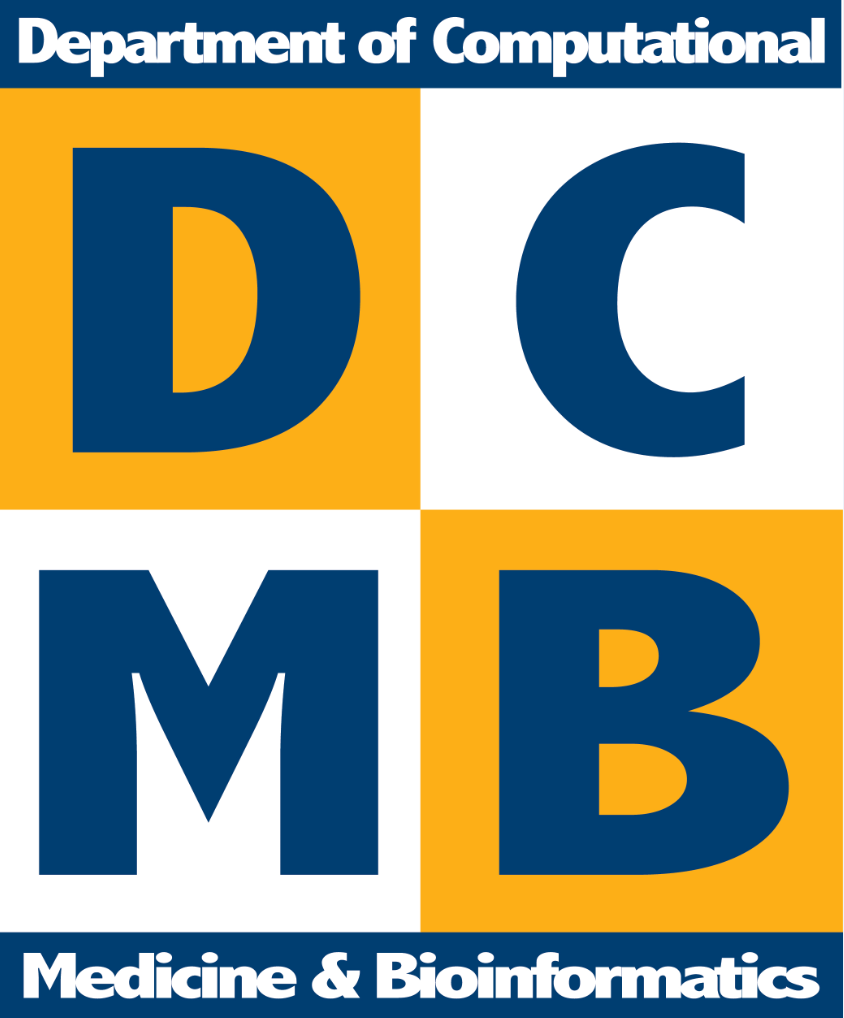 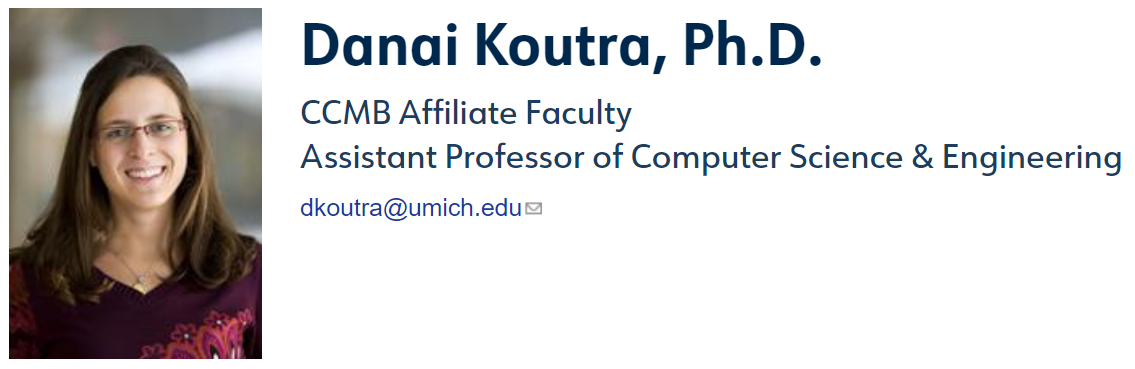 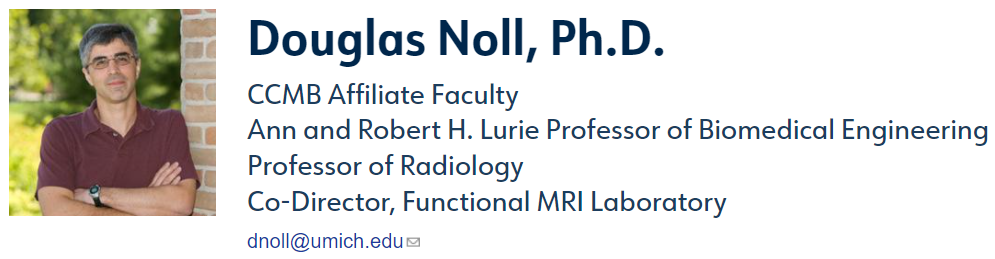 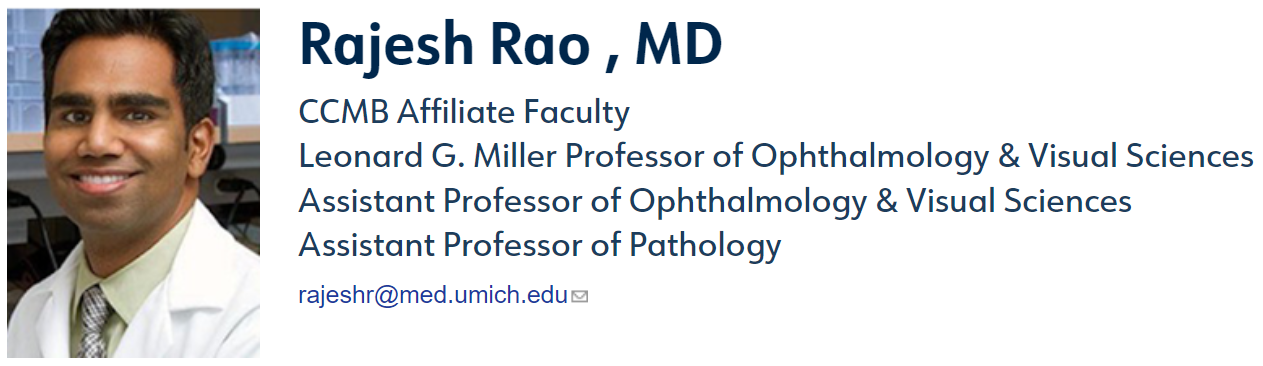 New CCMB Affiliate Faculty (2019-2021)
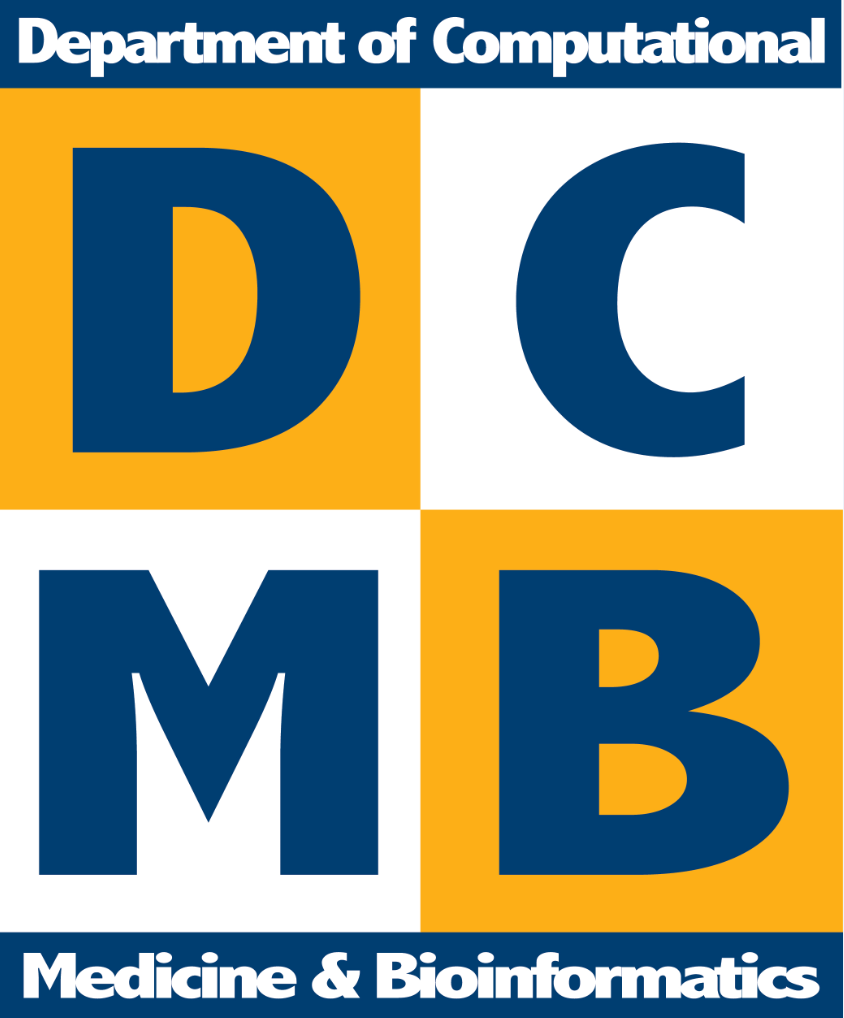 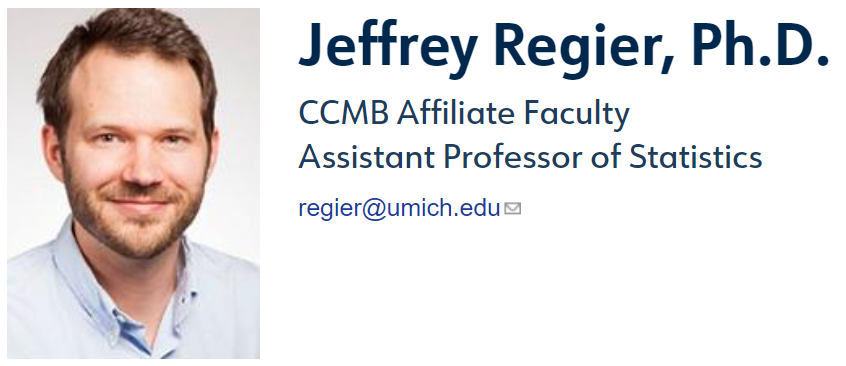 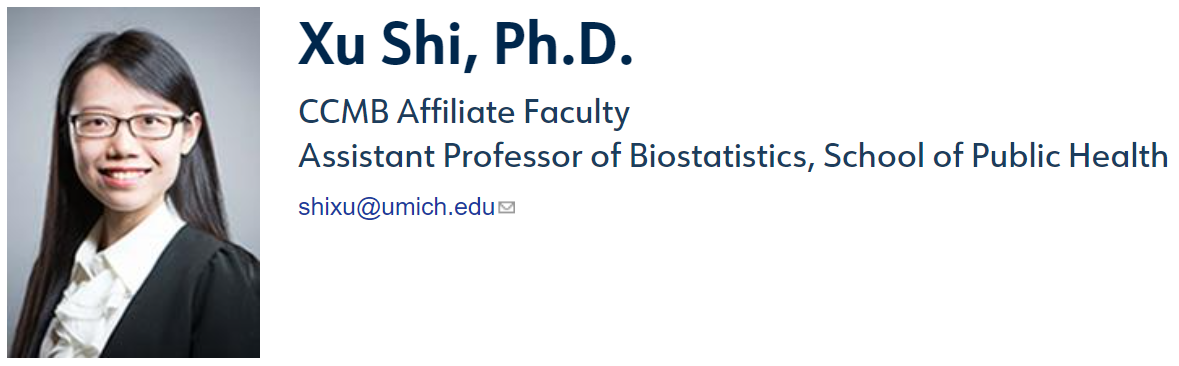 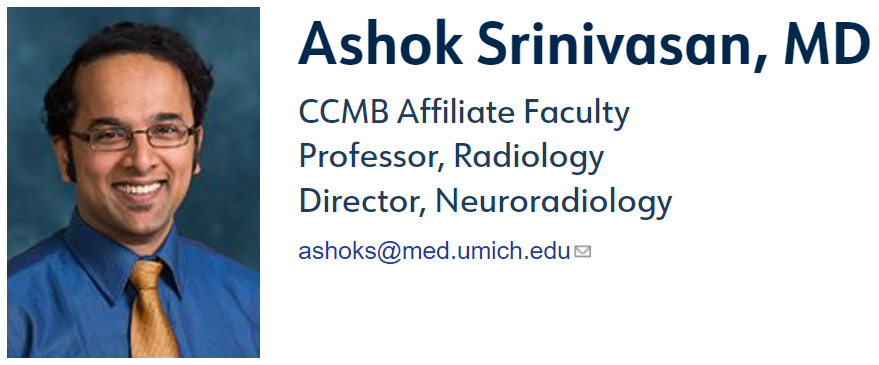 New CCMB Affiliate Faculty (2019-2021)
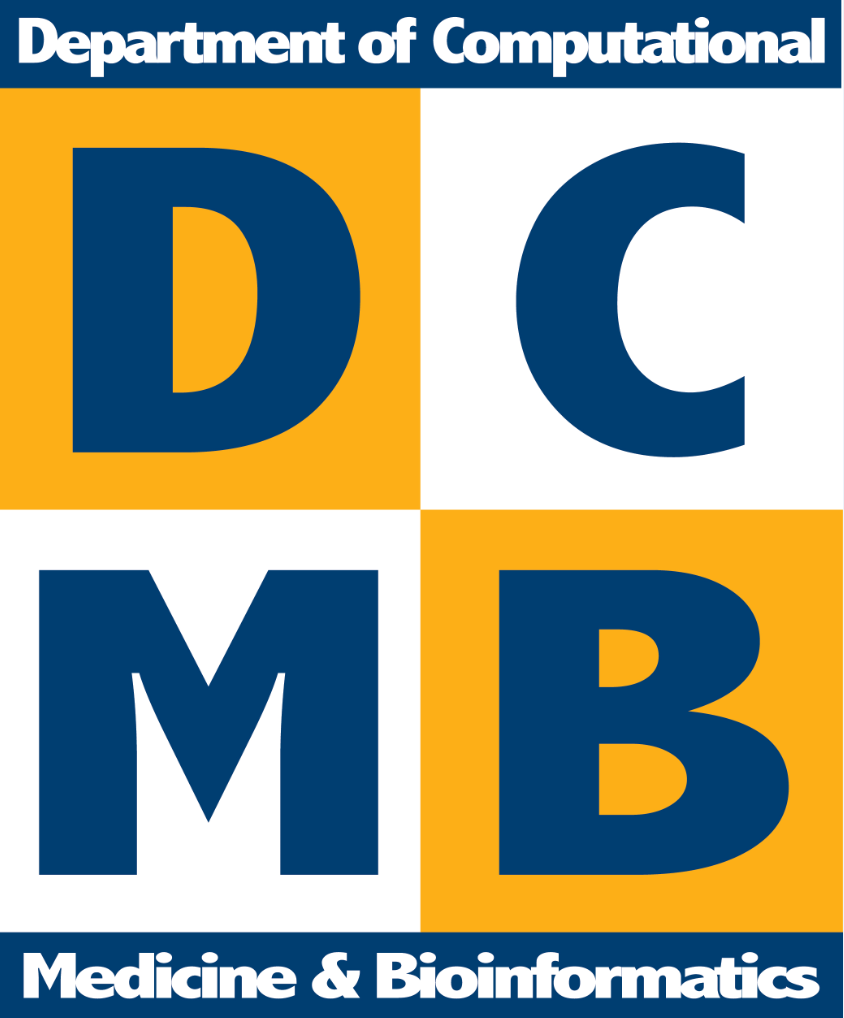 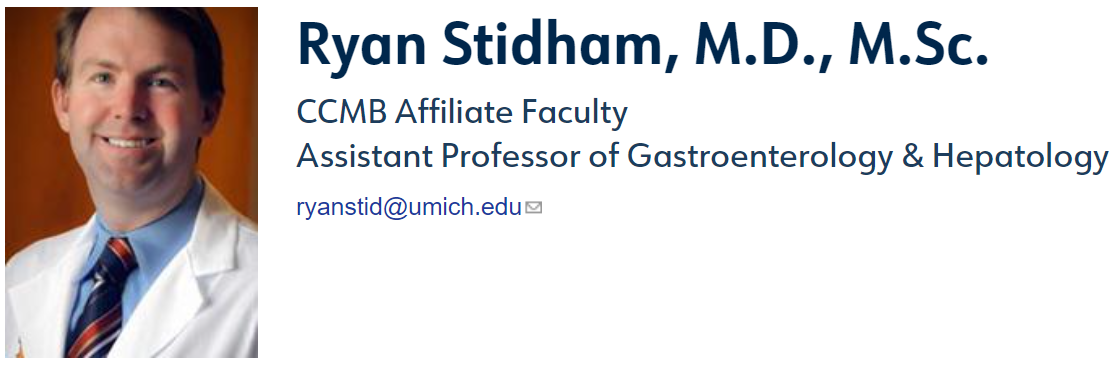 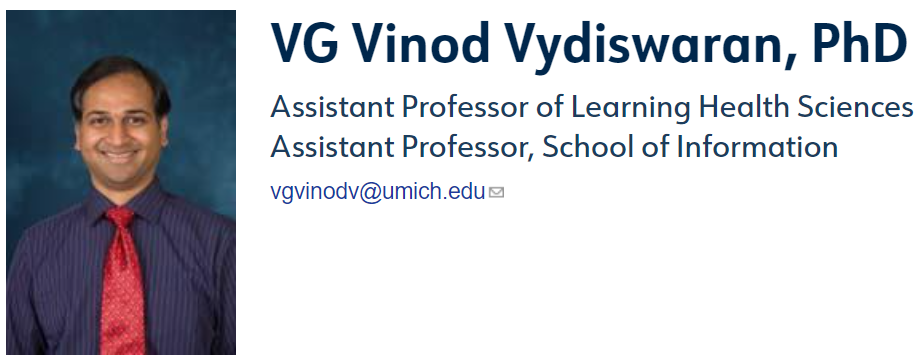 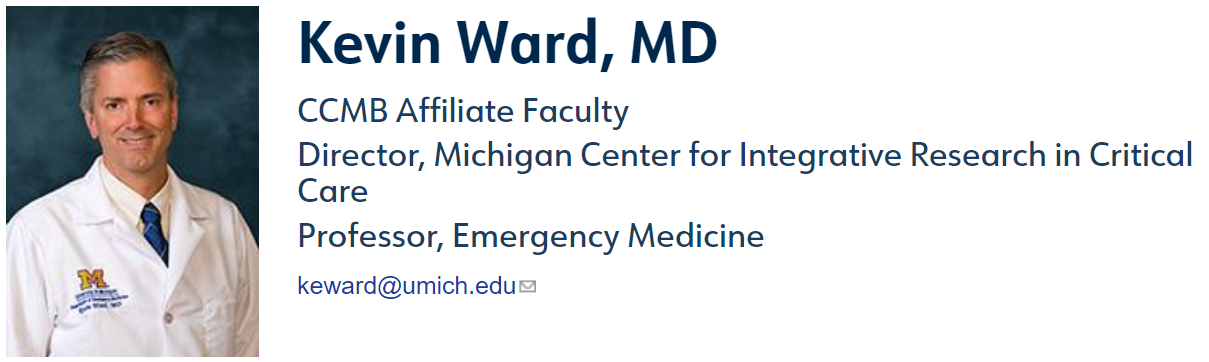 New CCMB Affiliate Faculty (2019-2021)
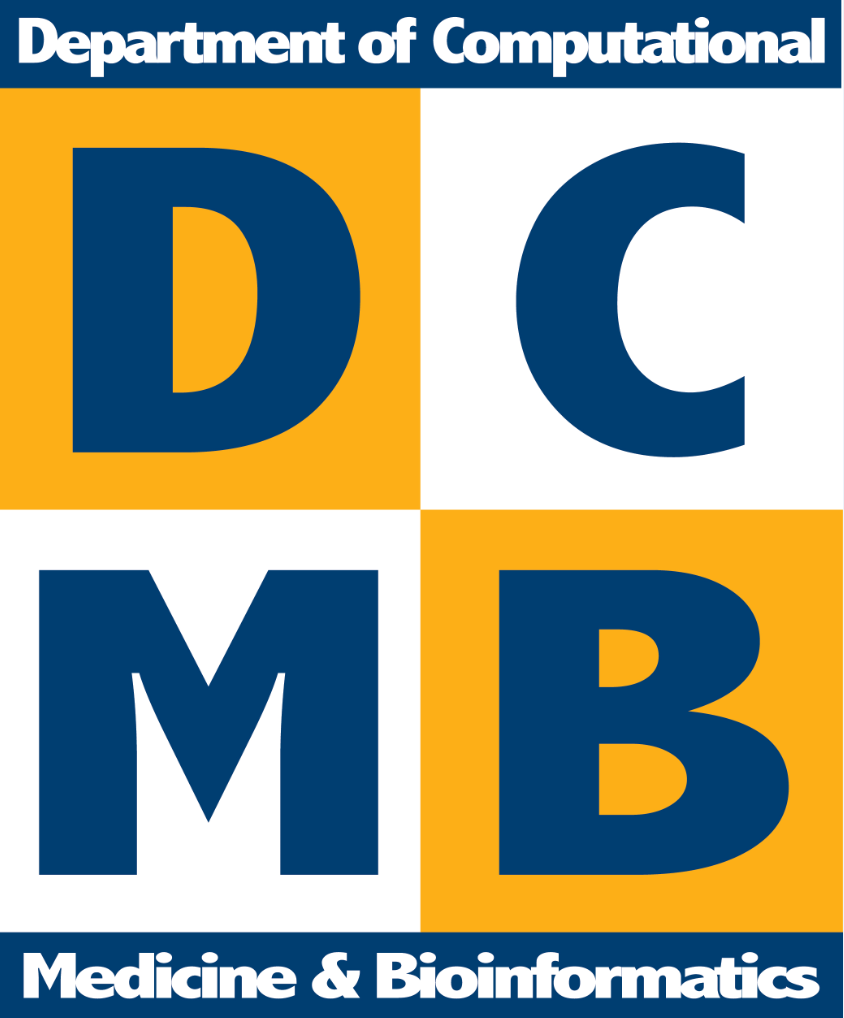 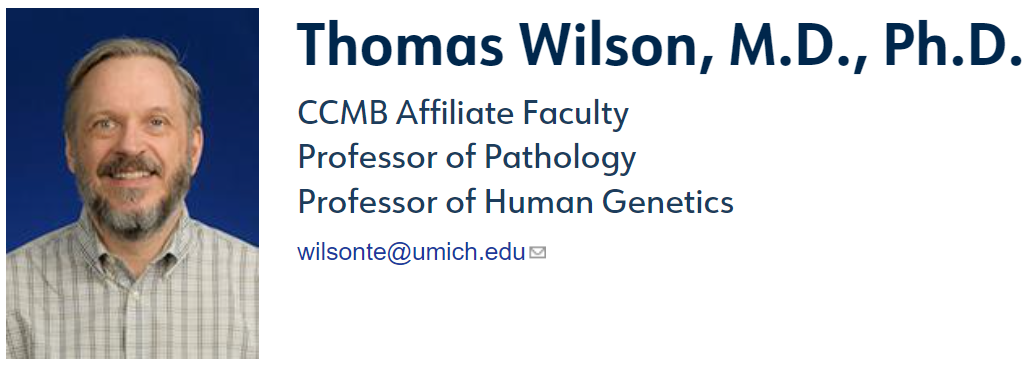 Bioinformatics Grad Program Leadership
Directors:
  Margit Burmeister		  Maureen Sartor





Director of Masters Program
  Alla Karnovsky 


Master’s advisors
  Stephen Guest		            Cristina Mitrea
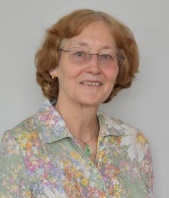 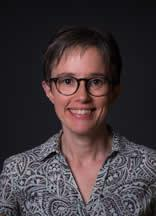 Incoming students!
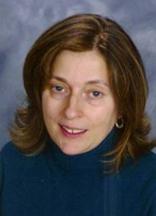 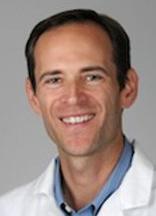 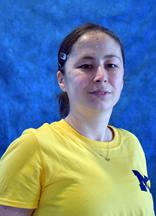 Fall 2021 Ph.D. and PIBS Incoming Class
We have the largest ever incoming PhD cohort this year!
12 incoming PIBS Bioinformatics students
7 Direct admit Bioinformatics students (including two MSTP)
8 students transitioned from MS to PhD
Fall 2021 M.S. Incoming Class
9 incoming Master’s students
7 incoming AMDP (Accelerated Master’s Degree Program) students
Each year we have more students accepted into our embedded MS program (often getting their PhD in a PIBS or engineering field).  This year we have ~20-25.
List of Classes
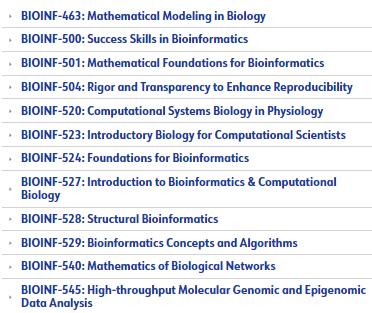 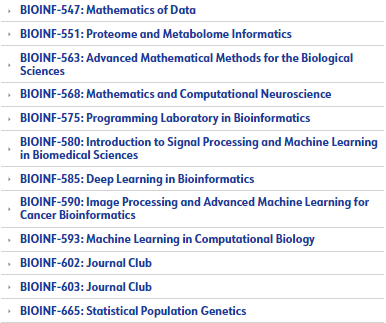 BIDS T32 - New This Year!
8 slots each year

Collaboration between BGP and MIDAS

Director: 
Ivo Dinov

Co-Director: Maureen Sartor
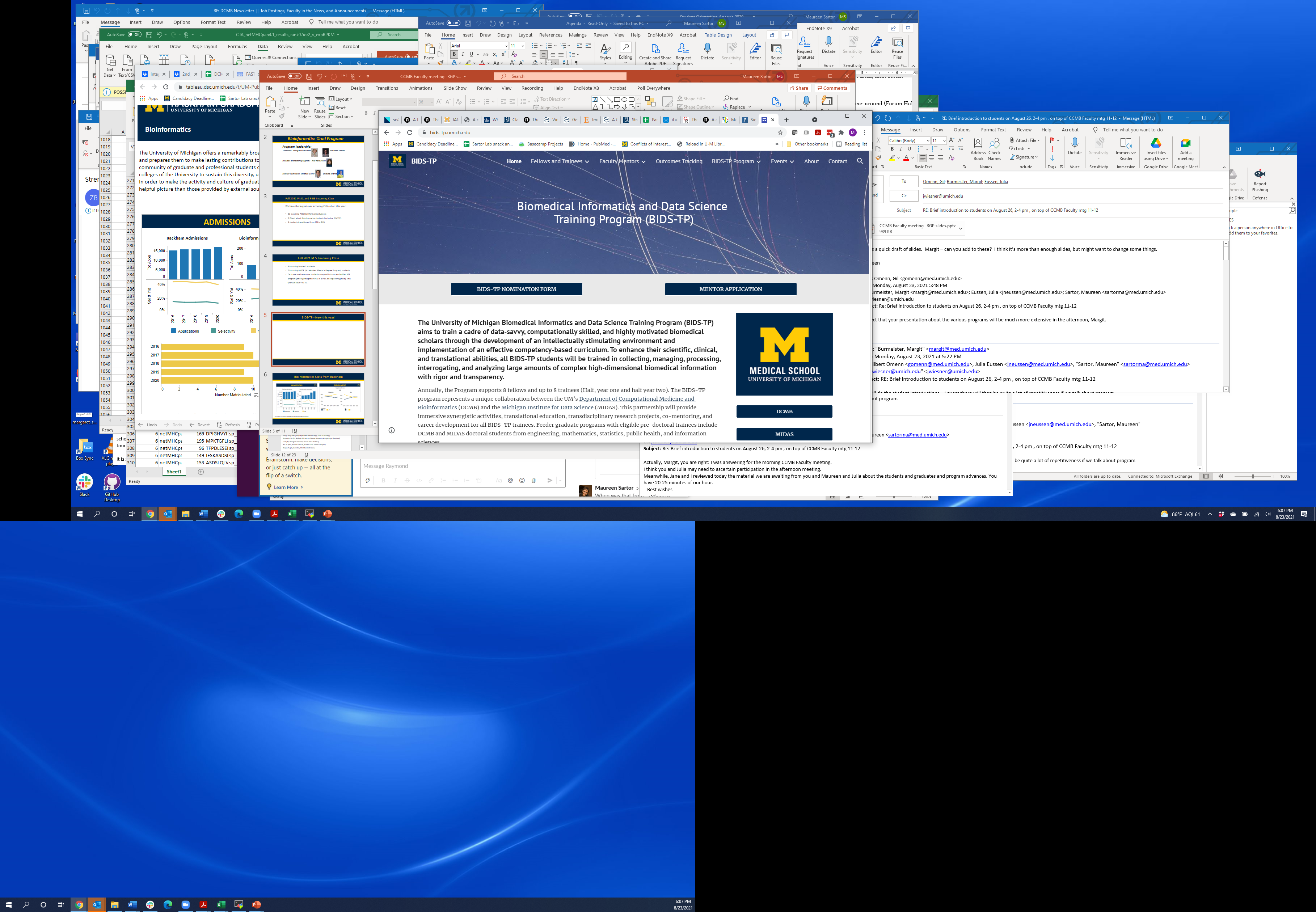 Bioinformatics Stats from Rackham
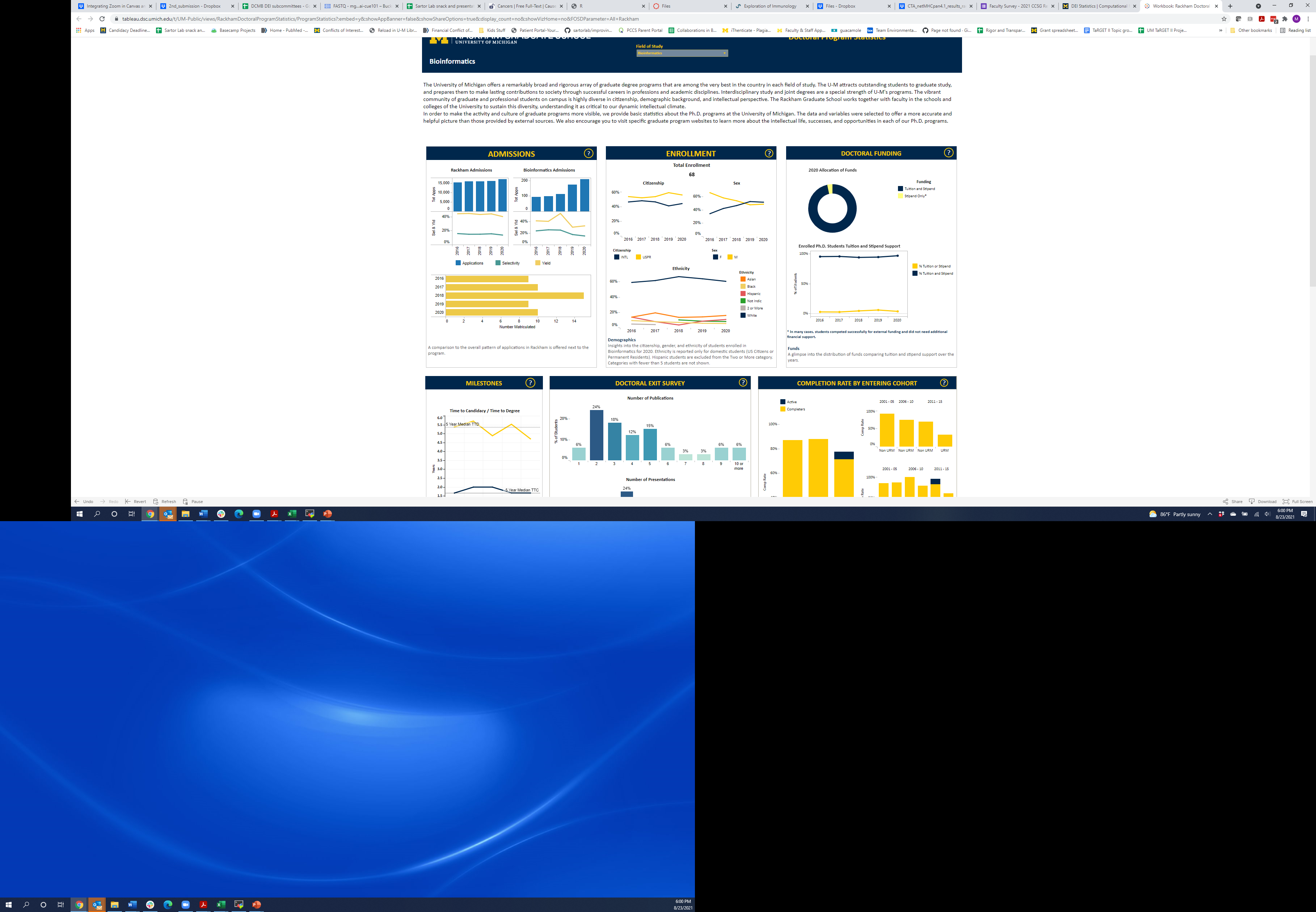 https://tableau.dsc.umich.edu/t/UM-Public/views/RackhamDoctoralProgramStatistics/
2020-2021 Graduates
We’ve had more Bioinformatics PhD graduates this year than ever before!

PhD alumni
In 2020-2021 17 PhD students defended their dissertations 
A total of 114 PhD students have completed the program 

Master’s alumni
In 2020-2021 27 MS degrees were completed
Includes MS students, AMDP students, PhD students who also obtained a Bioinformatics Master’s during their studies 
A total of 76 Master’s Program alumni, 13 AMDP alumni, 23 dual degree alumni
Ph.D. Graduates 2020 - 2021
Shengcheng Dong						Advisor:  Alan Boyle 
	Employment
	Research Fellow, University of Michigan

Marlena Duda							Advisors:  Danai Koutra, Chandra Sripada 
	Employment
	Postdoctoral Fellow, TRENDS Center

Negar Farzaneh							Advisor:  Kayvan Najarian 
	Employment
	Research Fellow, University of Michigan

Li Guan									Advisors:  Michael Boehnke, Laura Scott
Ph.D. Graduates 2020 - 2021
Murchtricia Jones						Advisor:  Charles Brooks III
	Employment
	Assistant Professor, Carolina University

Louis Joslyn								Advisors:  Denise Kirschner, Jennifer Linderman		
	Employment
	Scientist, Genentech

Zena Lapp								Advisor:  Evan Snitkin 		
	Employment
	Postdoctoral Associate, Duke University

Zhi Li									Advisor:  Kayvan Najarian	

Siyu Li									Advisor:  Maureen Sartor	
	Employment
	Researcher, AstraZeneca
Ph.D. Graduates 2020 - 2021
Stephen Lindsly						Advisor:  Indika Rajapakse		
	Employment
	Mathworks

Edison Ong							Advisor:  Oliver He			
	Employment
	Data Scientist, Glaxo Smith Kline 

Narathip Reamaroon				Advisor:  Kayvan Najarian		
	Employment
	Sr. Data Scientist, IDEXX Laboratories

Shriya Sethuraman					Advisor:  Andrzej Wierzbicki		
	Employment
	Bioinformatics Scientist, Kyverna Therapeutics
Ph.D. Graduates 2020 - 2021
Nguyen (Josh) Vo				Advisor:  Arul Chinnaiyan 
	Employment
	Research Fellow, University of Michigan 

Brooke Wolford					Advisors: Michael Boehnke, Cristen Willer 
	Employment
	Postdoctoral Fellow, INTERVENE (EU project)

Yaya Zhai						Advisor:  Al Hero		

Chengxin Zhang					Advisor:  Yang Zhang 	
	Employment
	Postdoctoral Fellow, Yale University
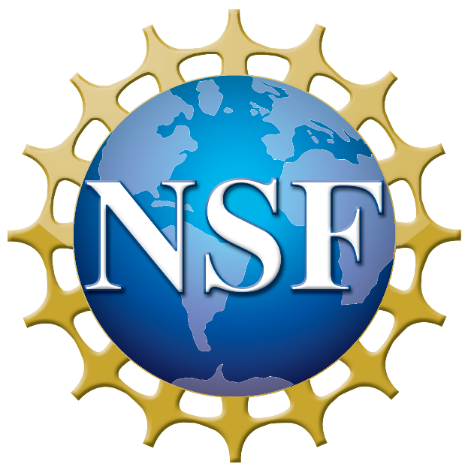 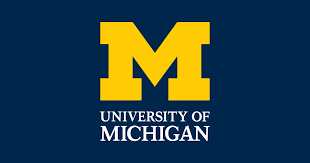 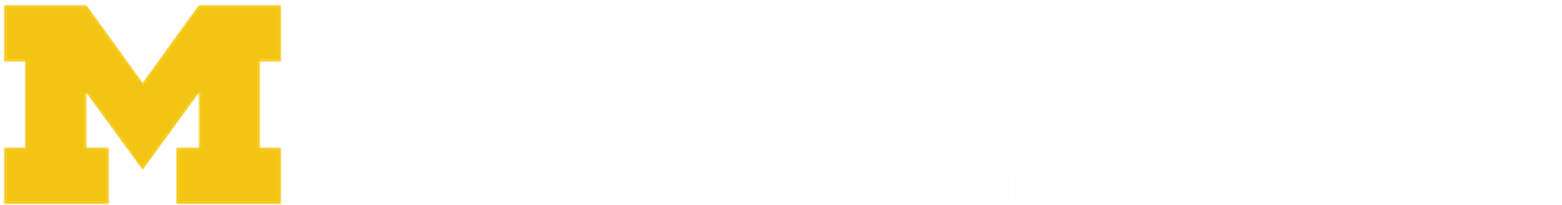 Center for Computational Drug Discovery (C2D2)
What is IUCRC?
Industry–University Cooperative Research Centers (IUCRC)
NSF-IUCRC: 
“The IUCRC program generates breakthrough research by enabling close and sustained engagement between industry innovators, world-class academic teams and government agencies.”
There are several such centers and NSF encourages collaborations with other existing IUCRC.
Main Objectives
Addressing Data Challenge
Provide an industry-wide, secure centralized data hub for integration, curation, and sharing of pharmaceutical and patient data
Addressing AI/ML Algorithm Challenge
Develop, test, and validate advanced artificial intelligence and machine learning methods for drug discovery
Welcome to The planning session!
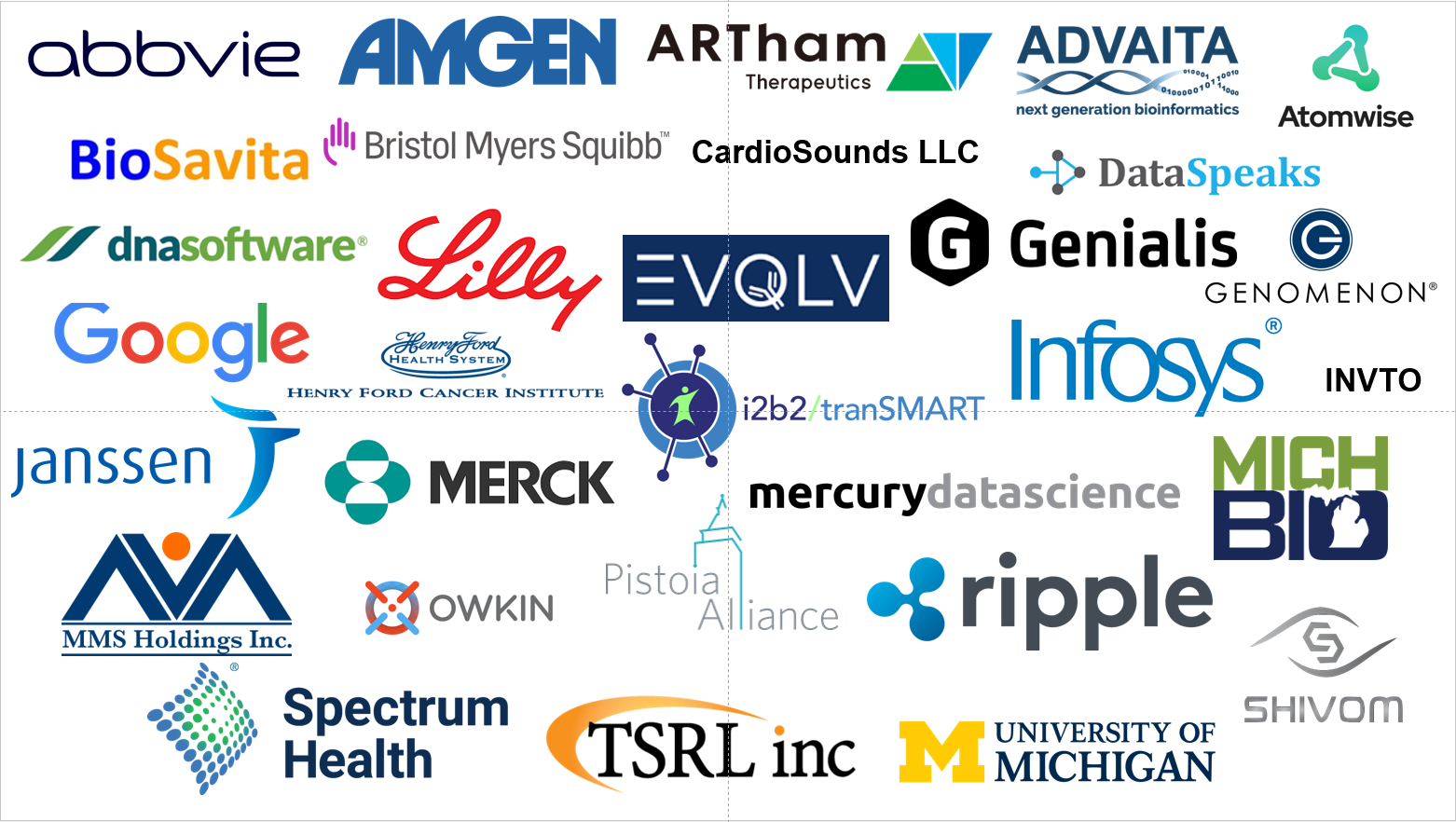 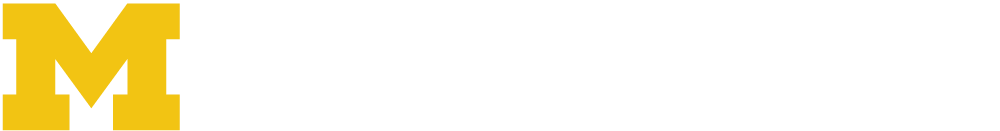 Data Science for Biomedical Scientists Training Program
Goals
Introduce mains concepts in machine learning
Practice coding machine learning in Python
Present some ideas on how data science is often used in medicine and biology
Discuss how a clinical / biomedical career path can be enhanced using data sciences
Give some examples of successful inclusion of data science in career plans
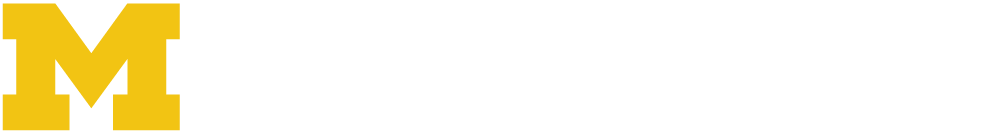 Big Picture
A program to better introduce data science to biomedical scientists, with three components:
Workshop (Winter 2021)
Bootcamp (Summer 2021)
Follow-up meetings (Fall 2021)
Although the program was designed to help primarily researchers in biomedical sciences, the intention is to attempt to enhance the program to help other disciplines in the future
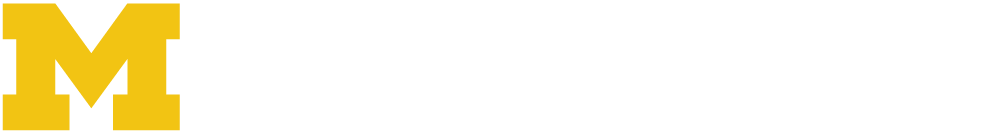 Participants
We had over 170 requests to participate in the bootcamp but unfortunately, we had planned the bootcamp for about 30 people
We ended up accepting about 50 participants out of 170
Priority was given to faculty 
If successful, the training program will be repeated each year, hopefully accommodating more people
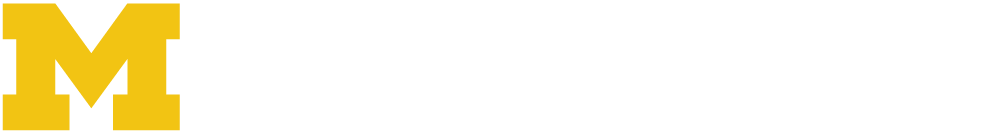 Contact Information

Kayvan NajarianE-mail: kayvan@med.umich.eduWeb: http://www.najarianlab.ccmb.med.umich.edu
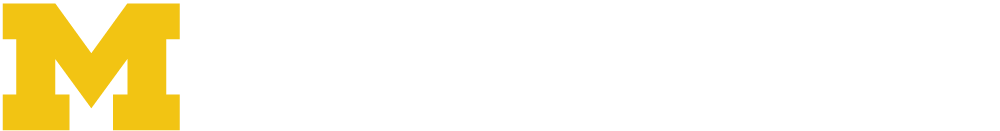 Examples of Recent CCMB/DCMB, MIDAS & Partners
R&D and Education Activities
Bridge2AI
New Team of Investigators from MIDAS/UM, USC, Utah, UCI and Purdue Proposes to develop unique NS Infrastructure – 
ENAST – Enabling Neuroscience Across Space and Time in Health and Disease. This is the ENAST Program Outline 

Interested? Contact (Ivo, Jag and Danai)
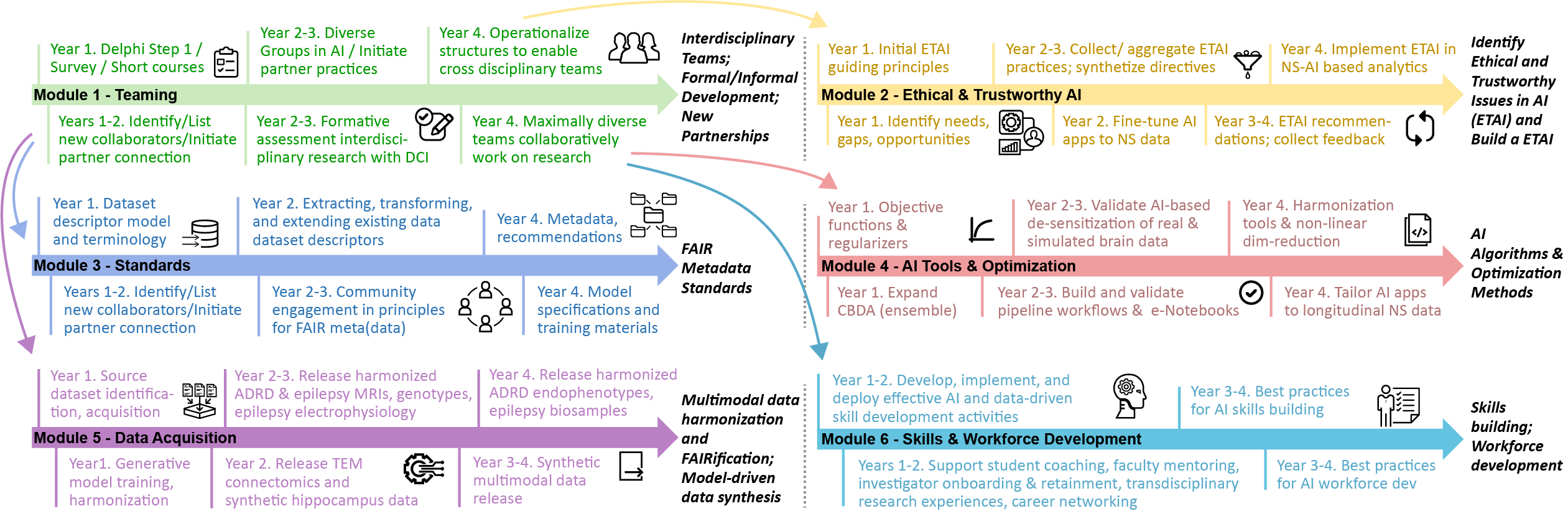 Examples of recent CCMB/DCMB, MIDAS & Partners
R&D and Education Activities
Biomedical Informatics and Data Science Training Program
(BIDS-TP)
New T32 TP launched Fall 2021, Annually 8-funded Fellows + 5-8 Trainees (independently supported), 1-2 year appointments. 
Looking for BIDS-TP Mentors (https://bids-tp.umich.edu/faculty-mentors) & Nominees for Fall 2022 (https://bids-tp.umich.edu/fellows-and-trainees) 

Interested? See Website:  https://bids-tp.umich.edu    |   Contact (Ivo, Maureen)
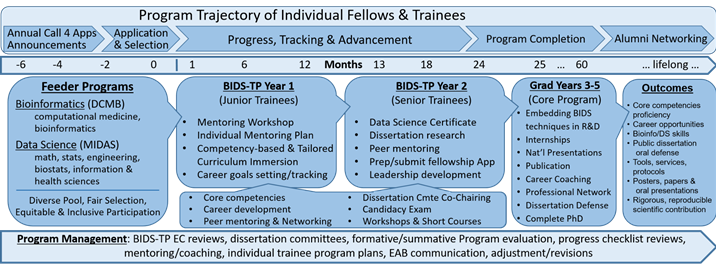